Muskeln
Nervensystem
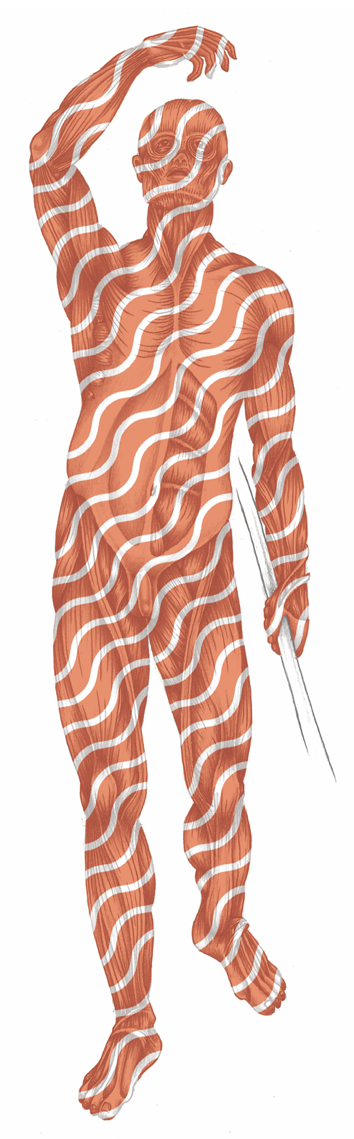 Muskeln
Lähmung, MS, ALS, Polio – Motorischer Konflikt
Motorisches Rindenzentrum – Muskel-Innervation
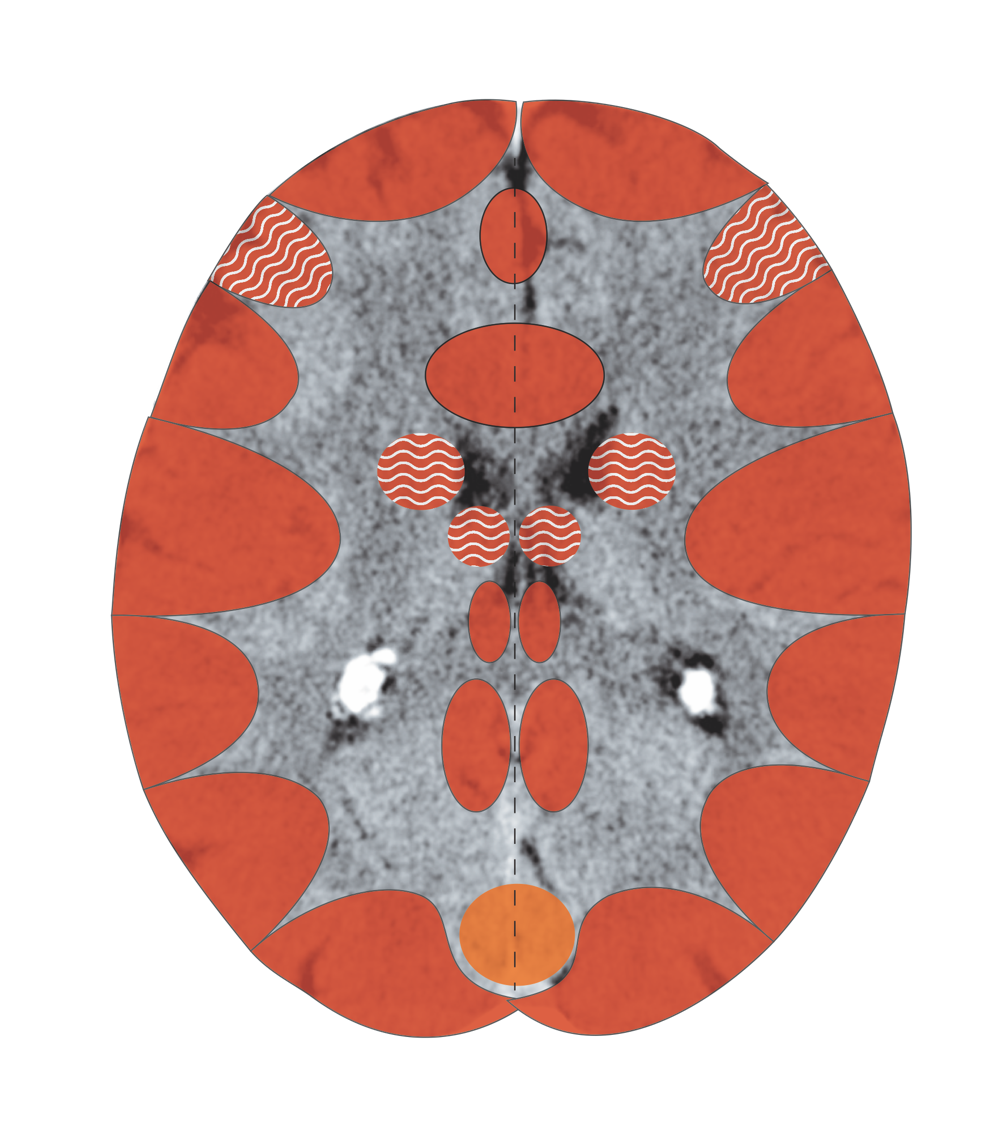 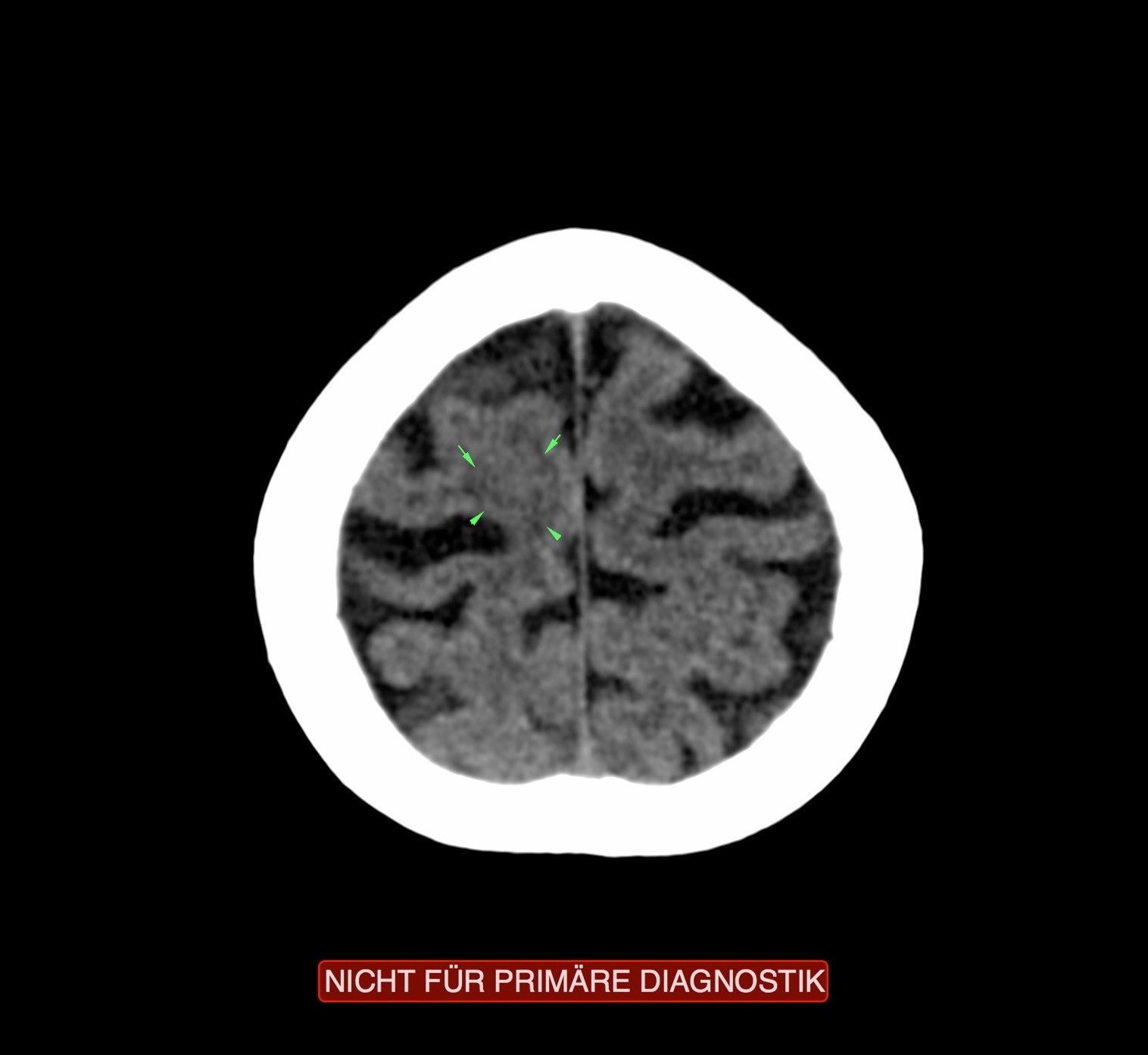 CCT: Motorik, wiederkehrender Konflikt
Marklager – Ernährung des Muskels
Muskeltumor – Muskelsarkom
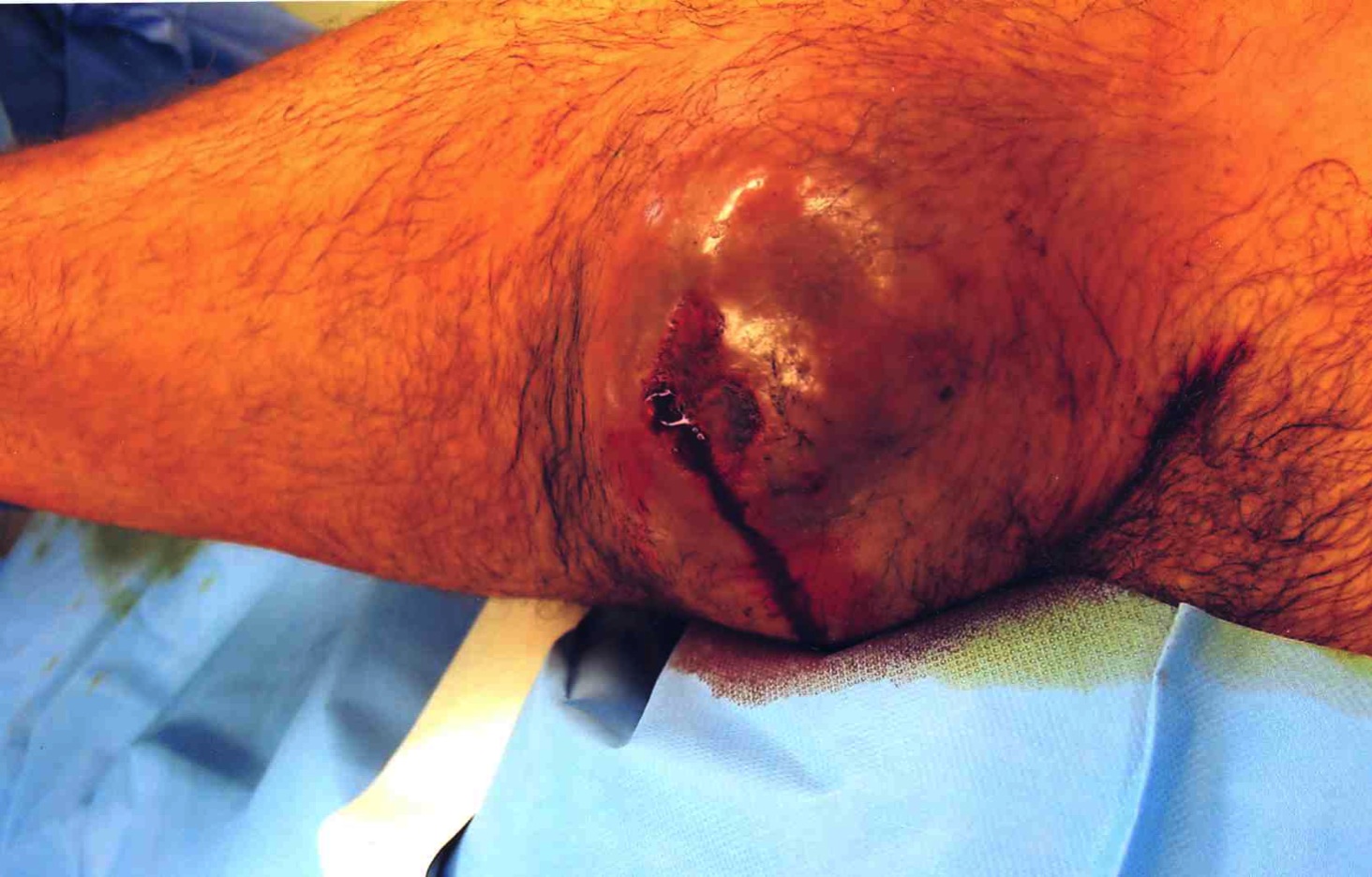 Muskelsarkom – Marklager - SWE
Frau, 80
„Gehirnentzündung“
  mit 30
9
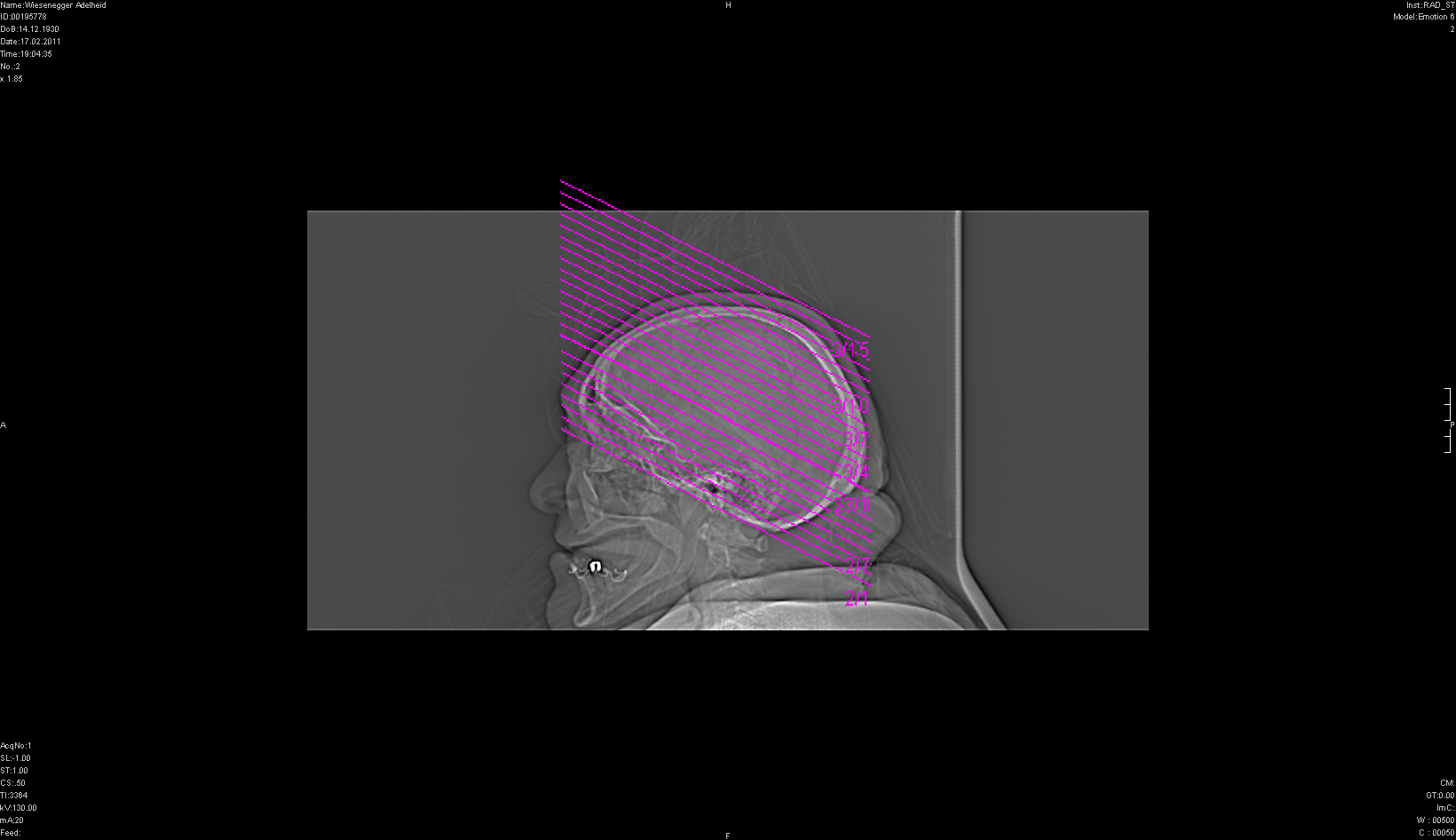 10
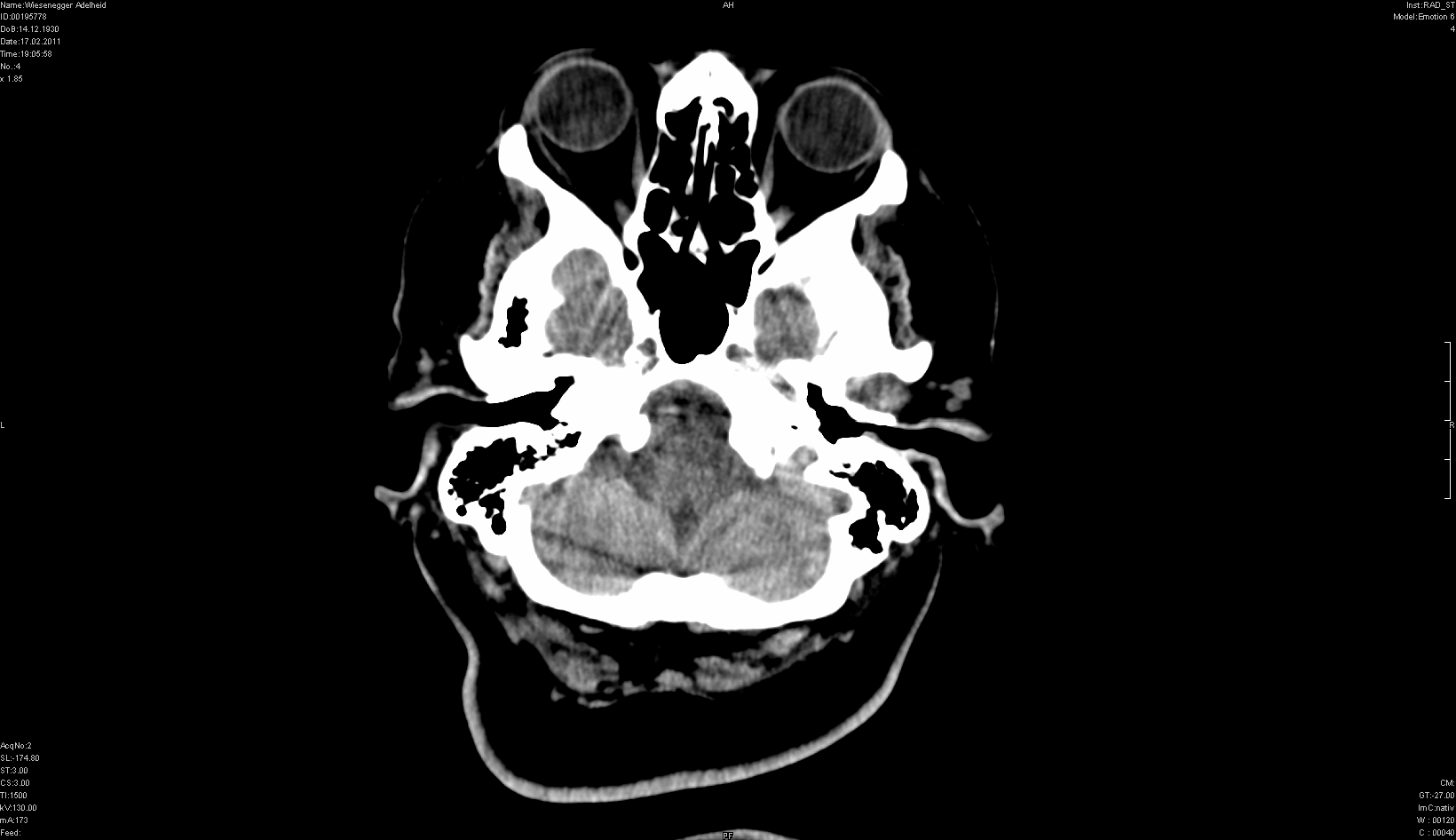 11
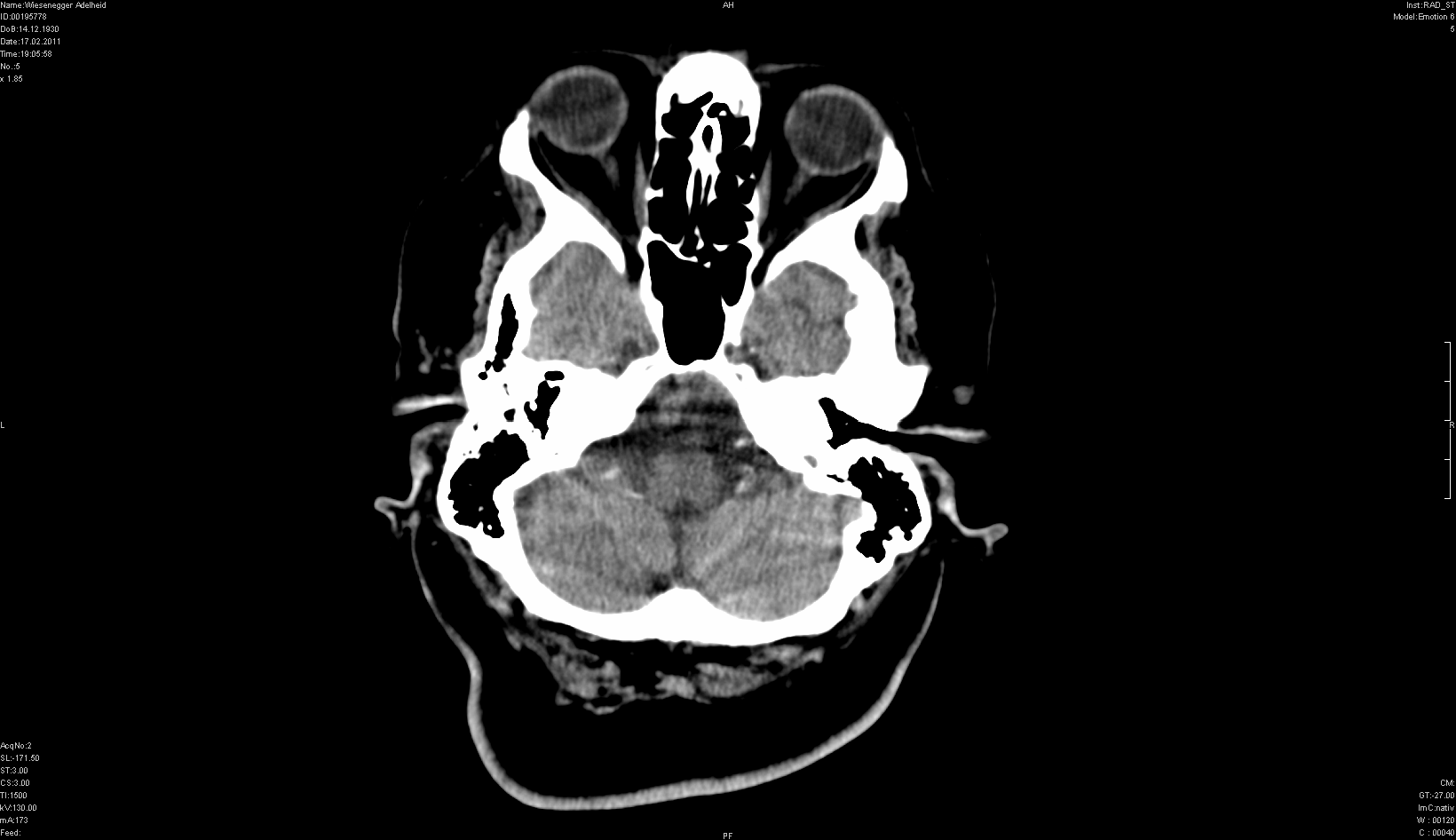 12
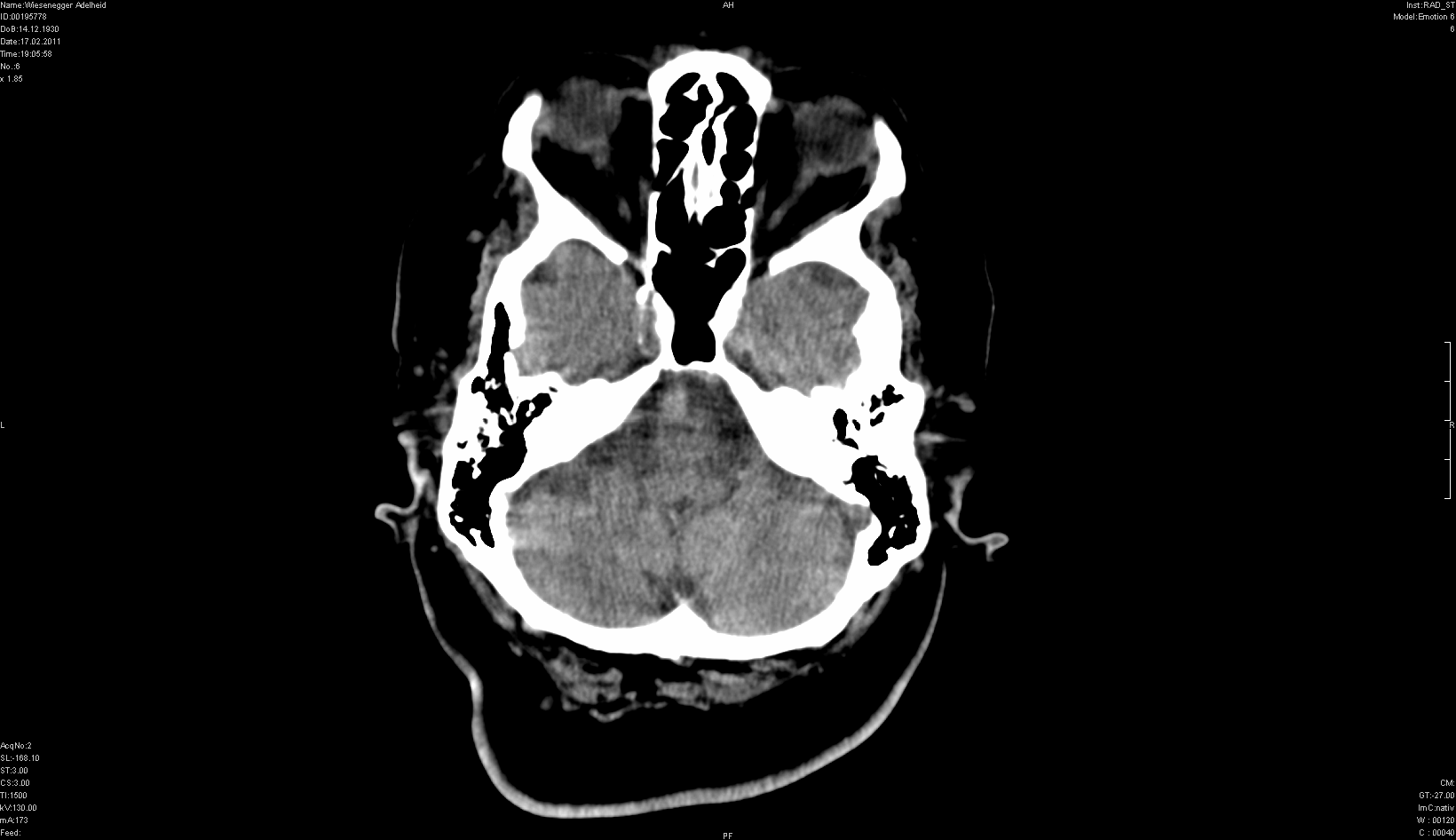 13
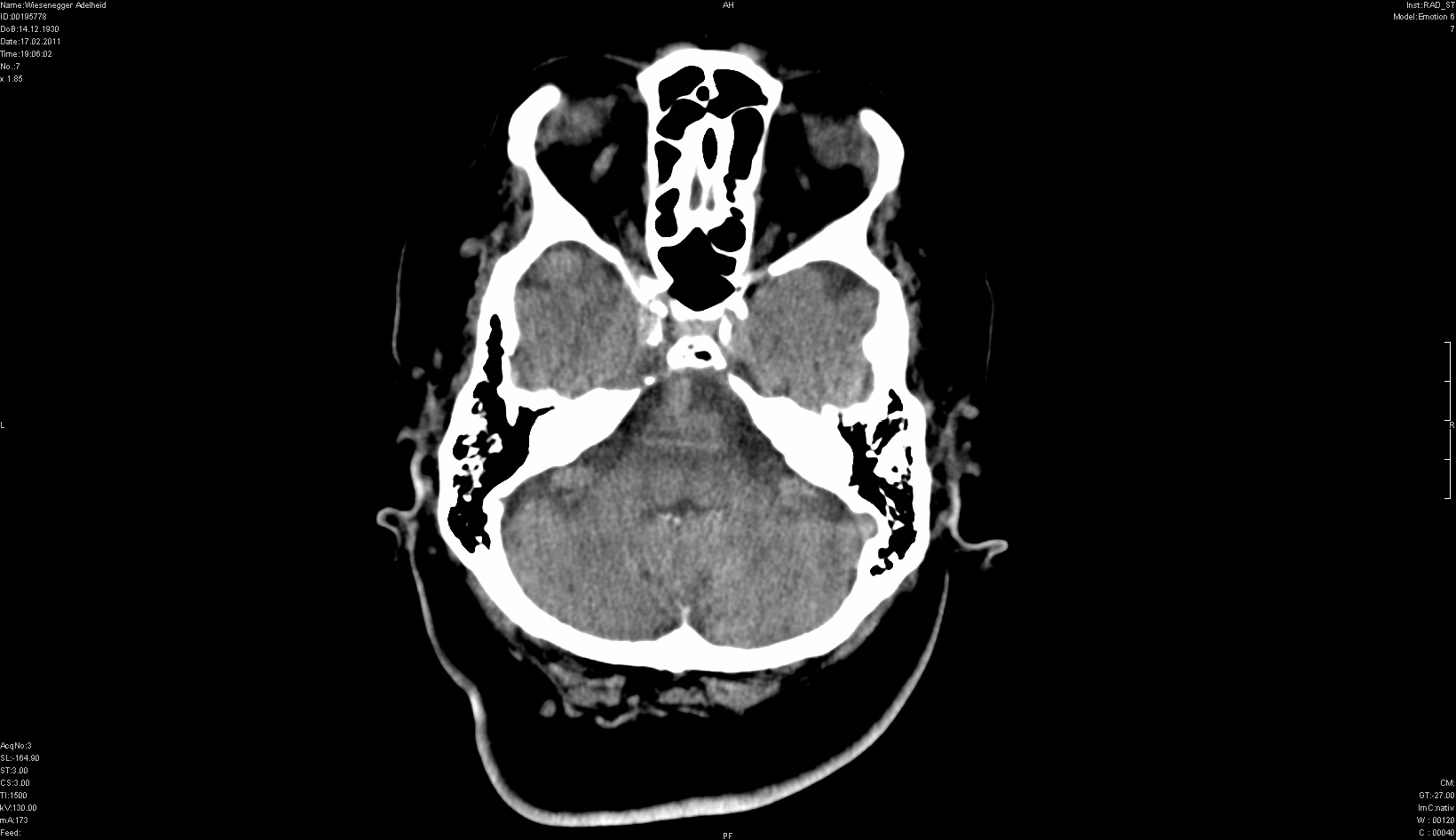 14
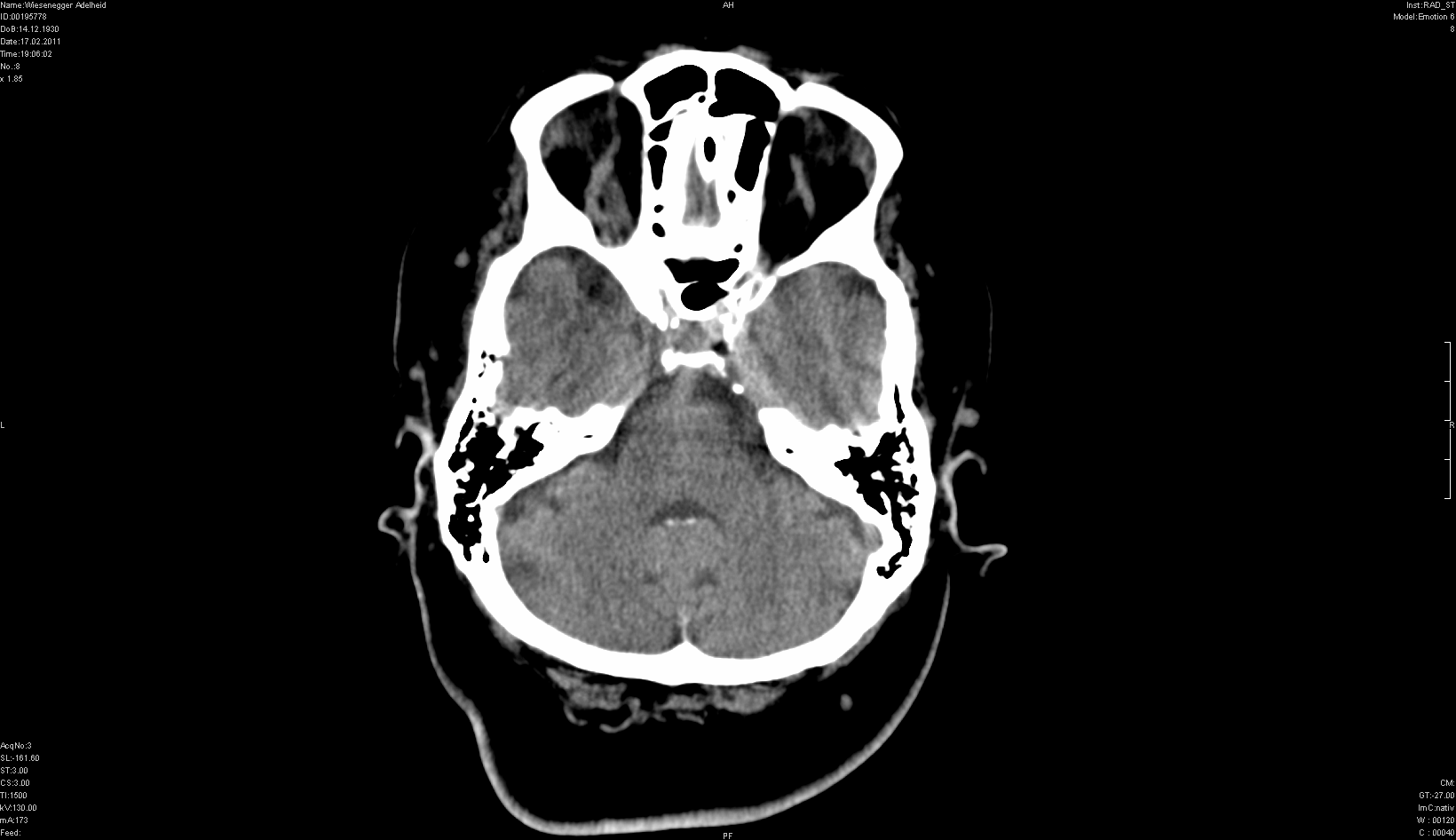 15
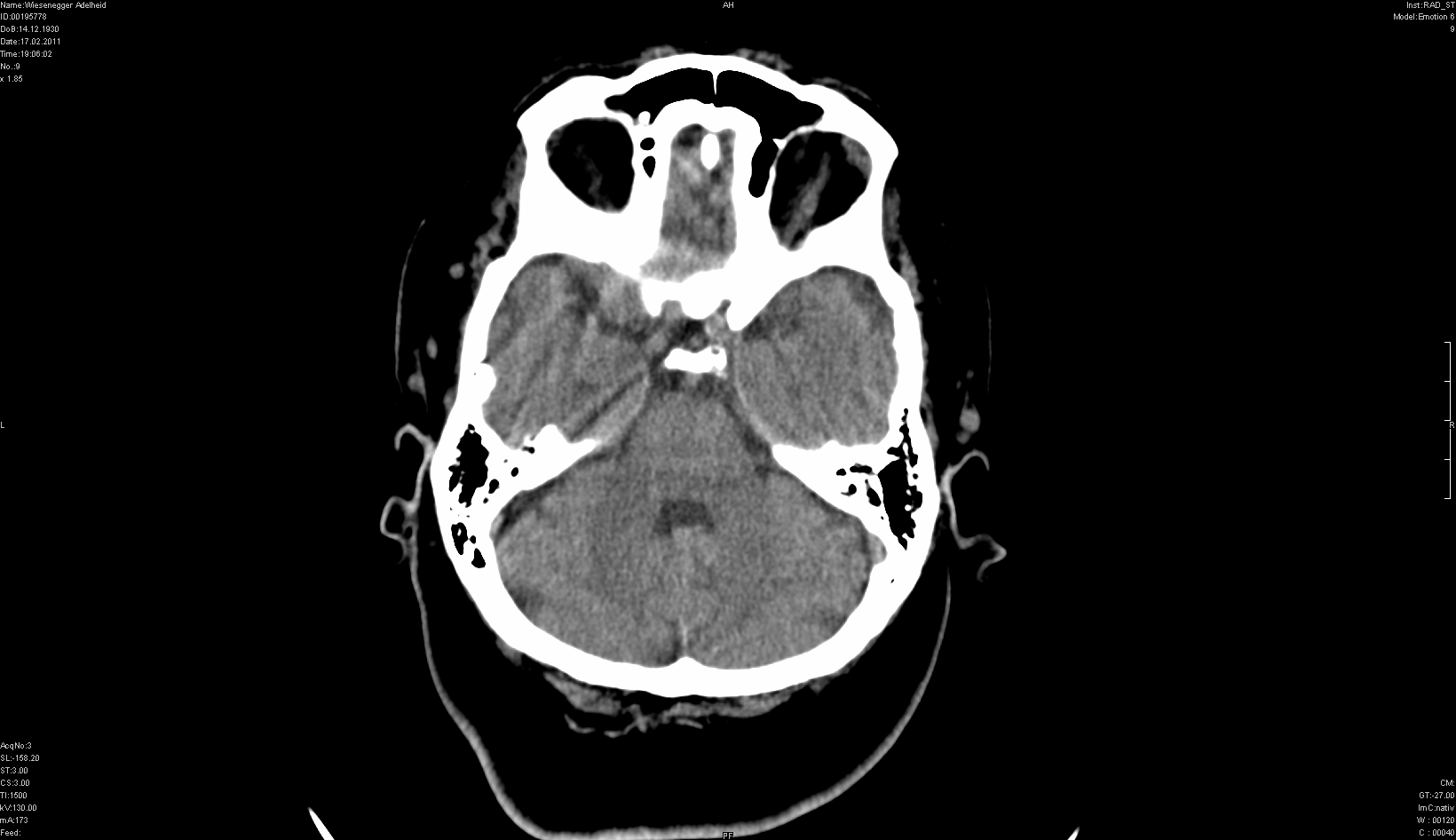 16
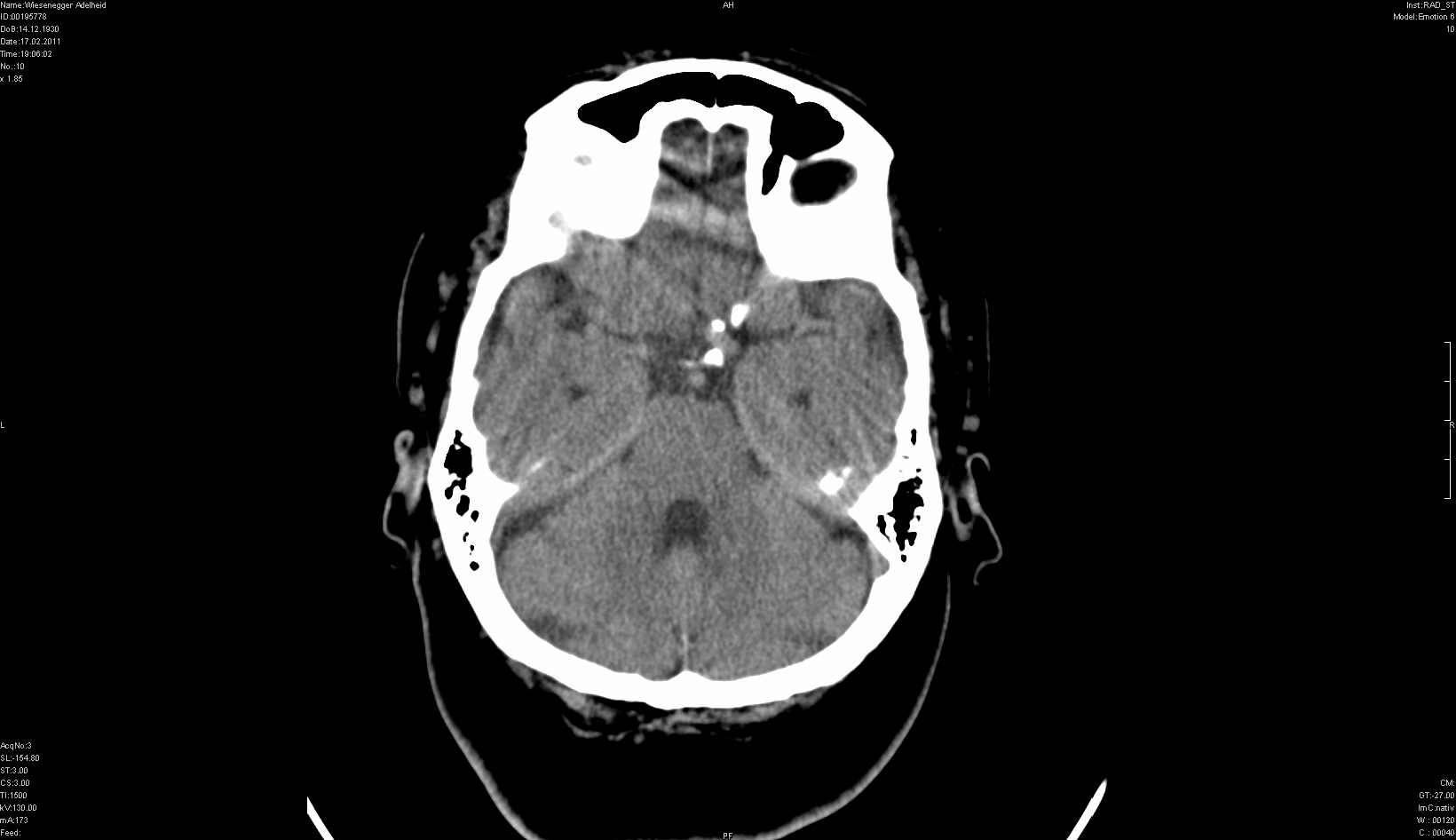 17
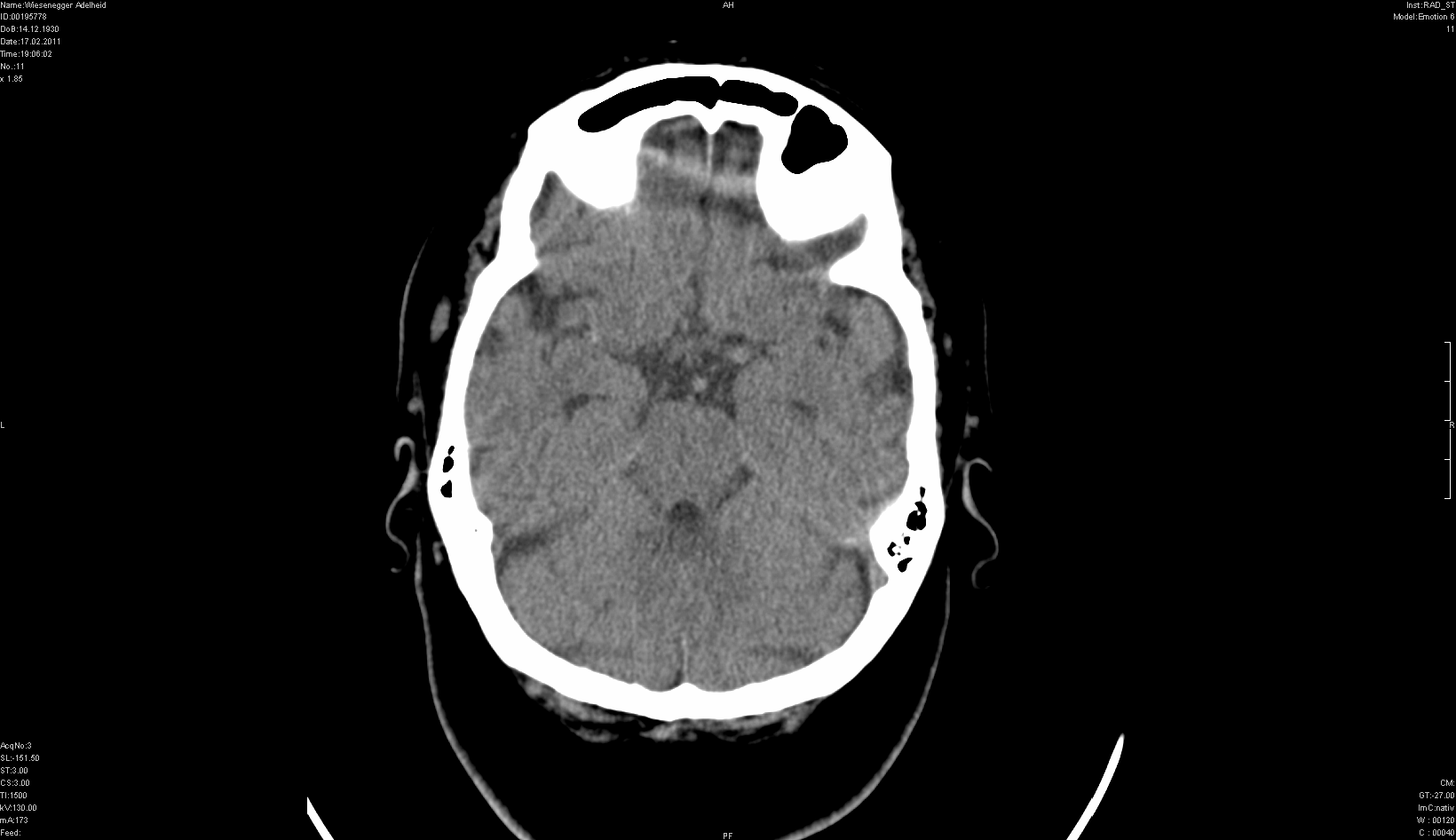 18
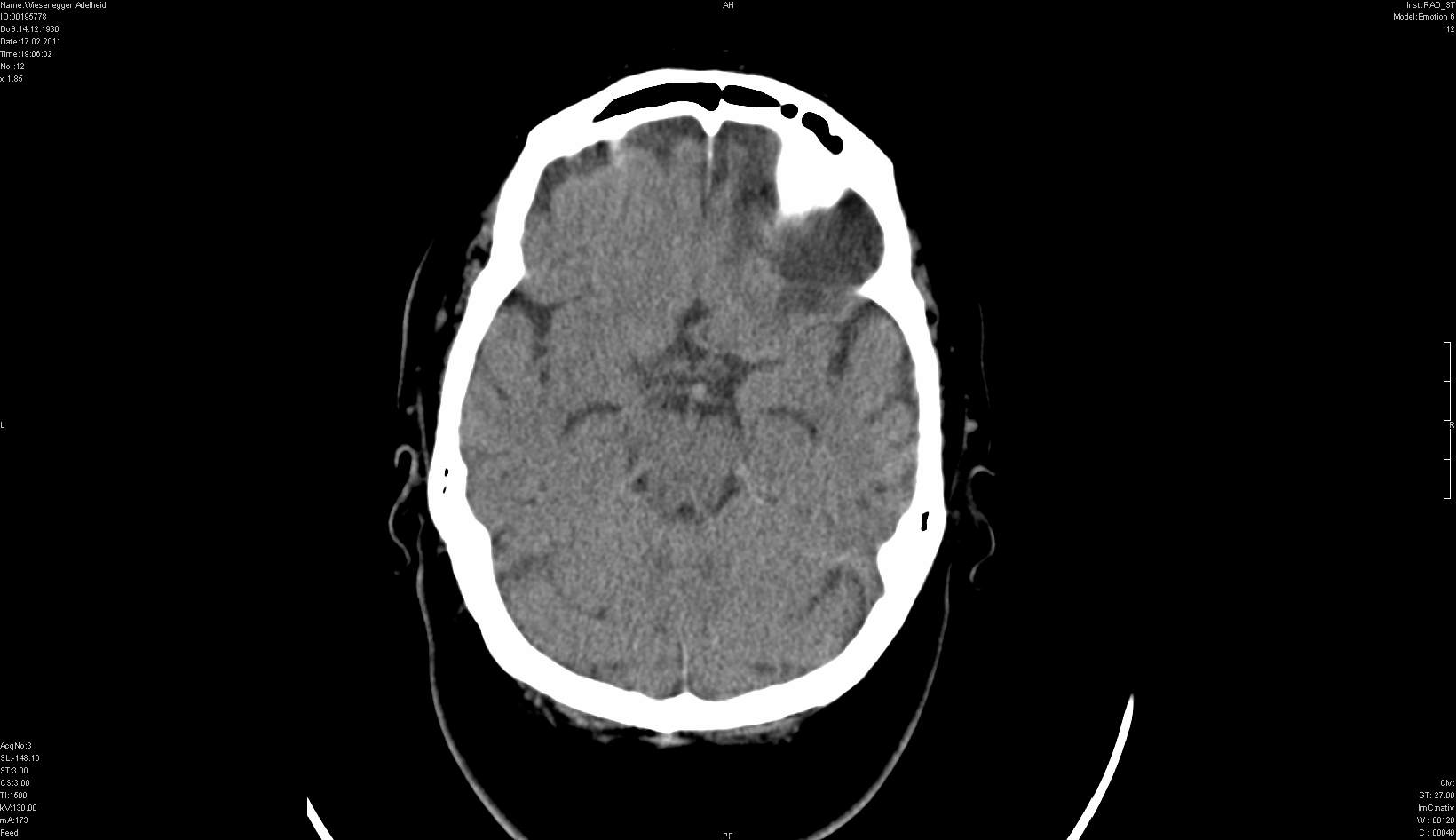 19
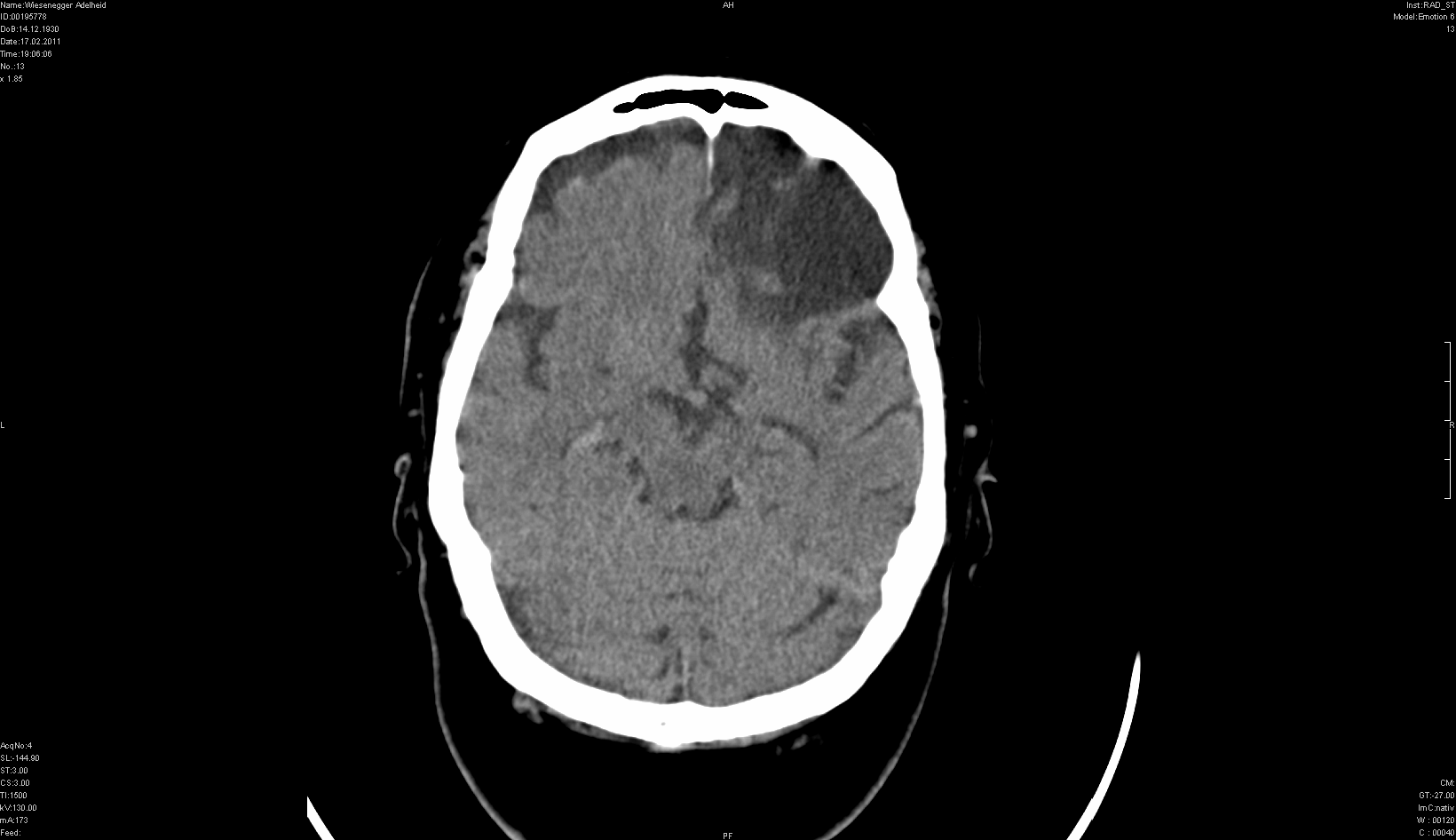 20
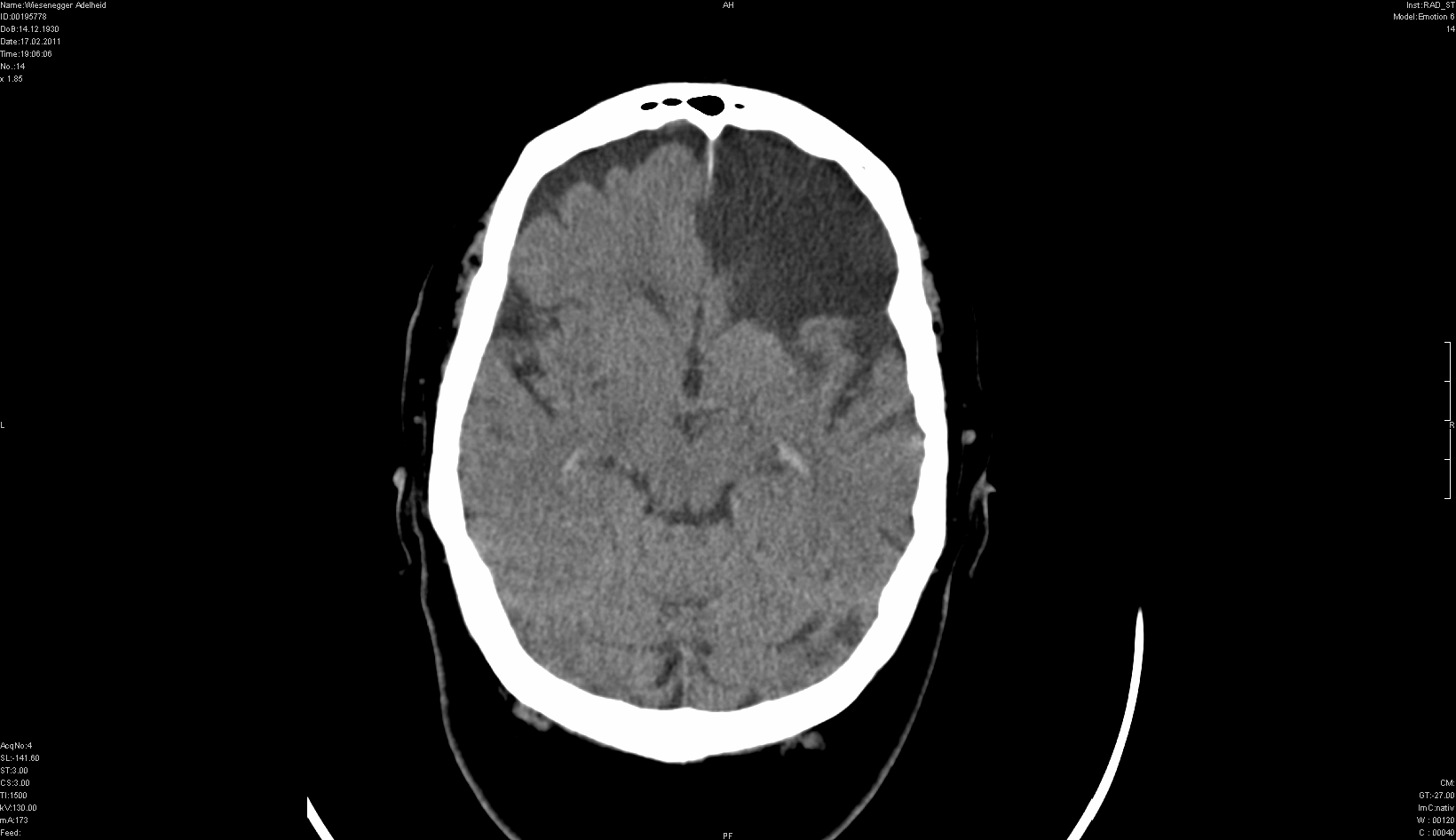 21
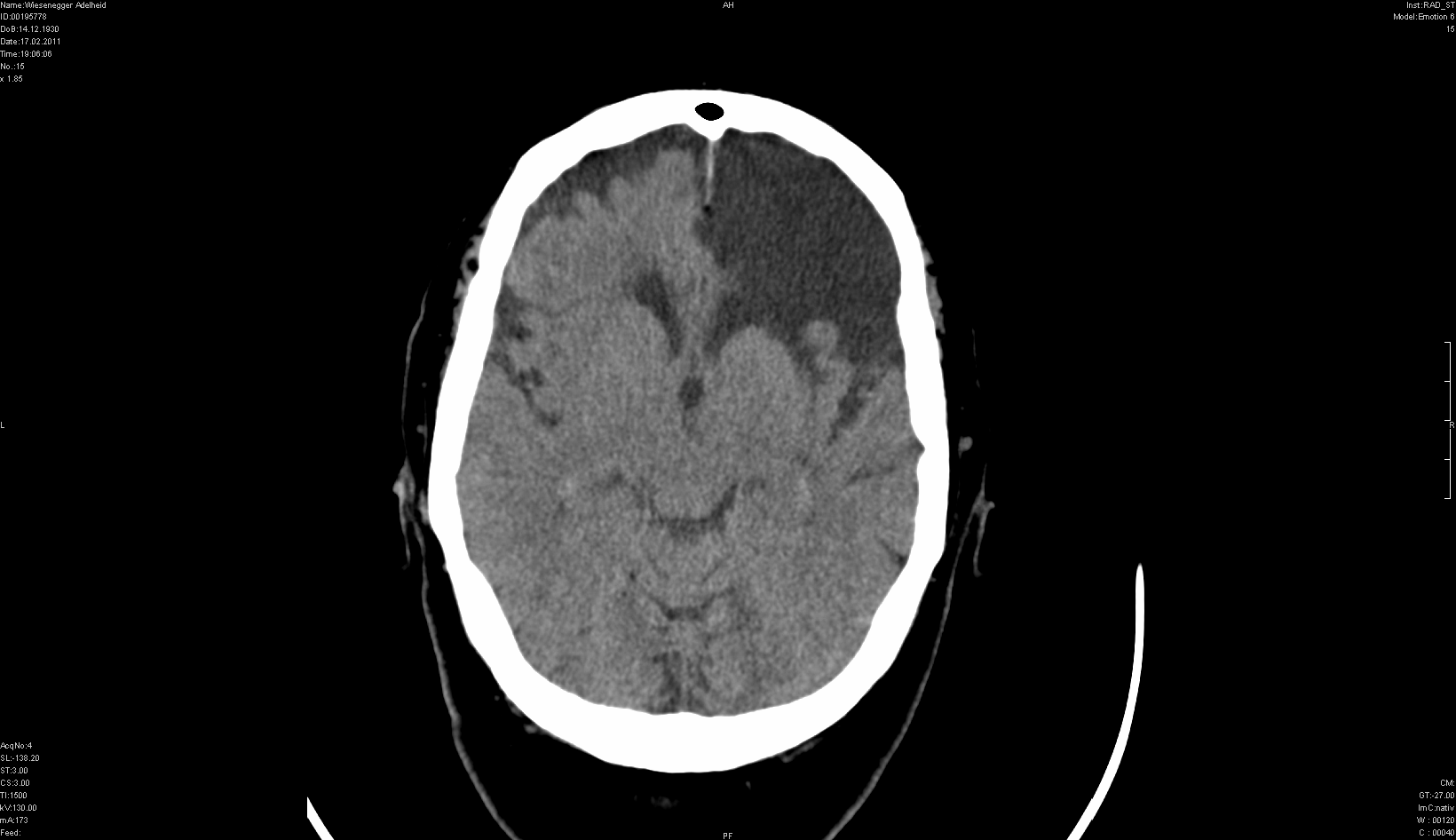 22
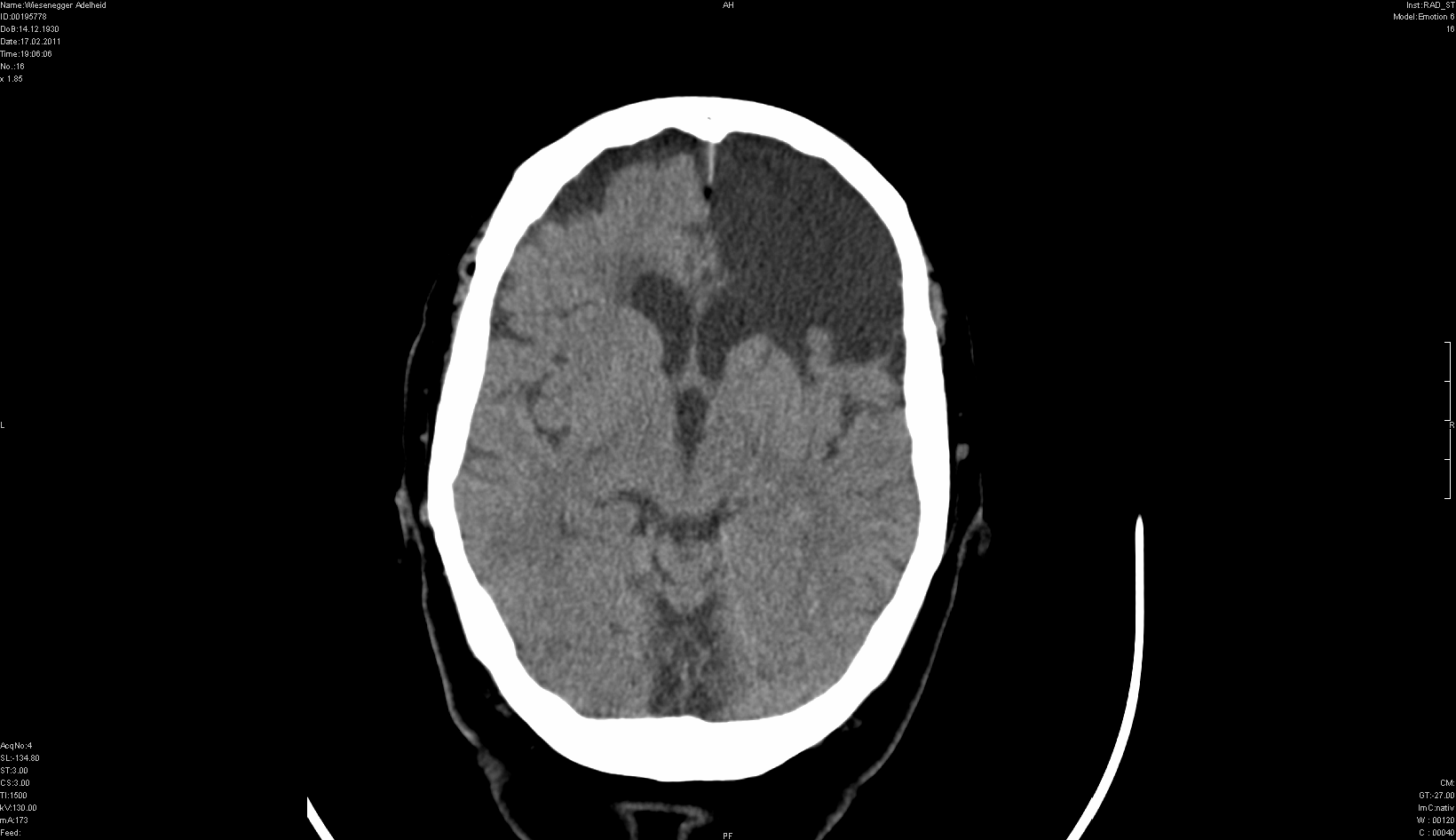 23
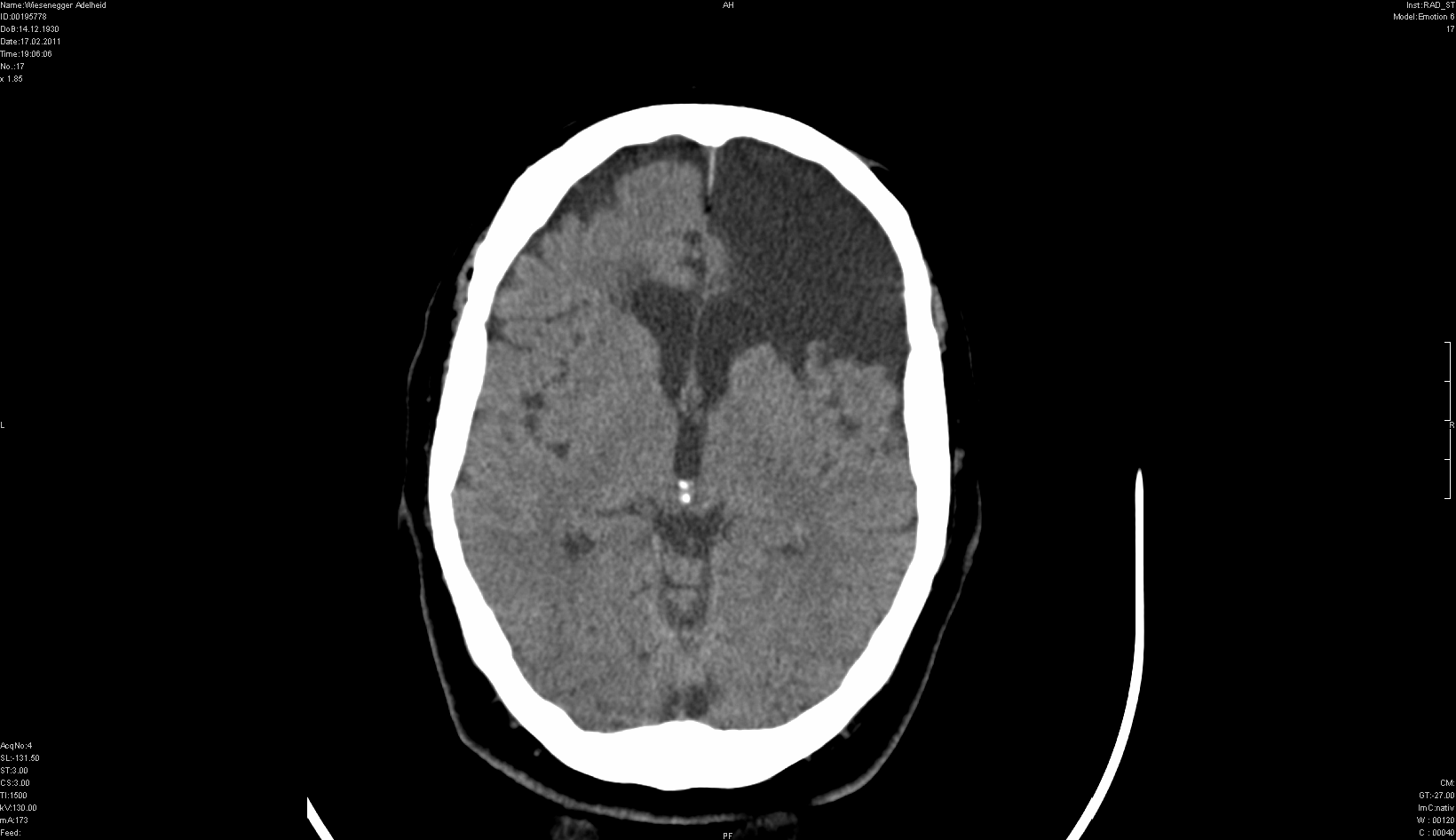 24
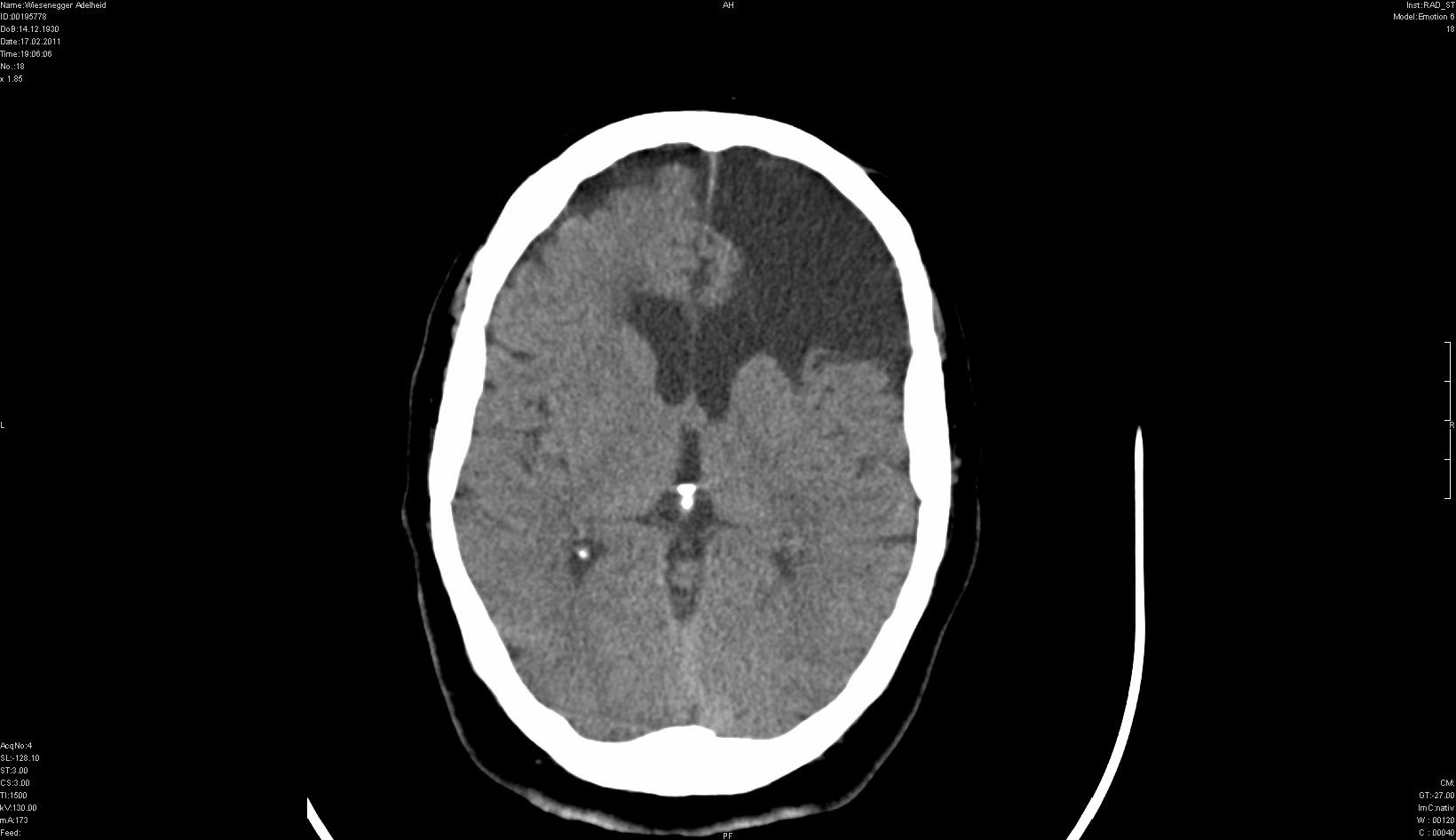 25
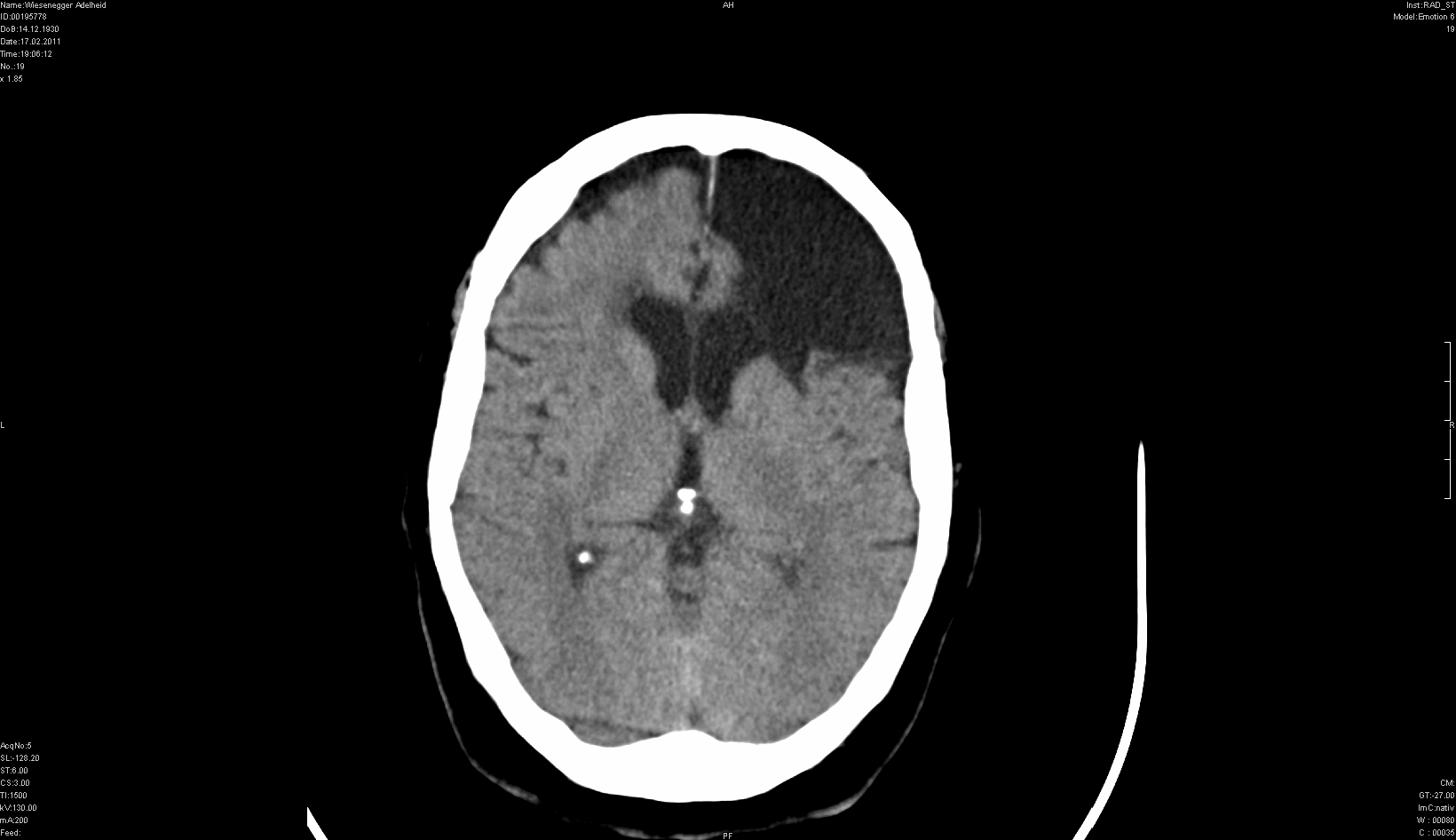 26
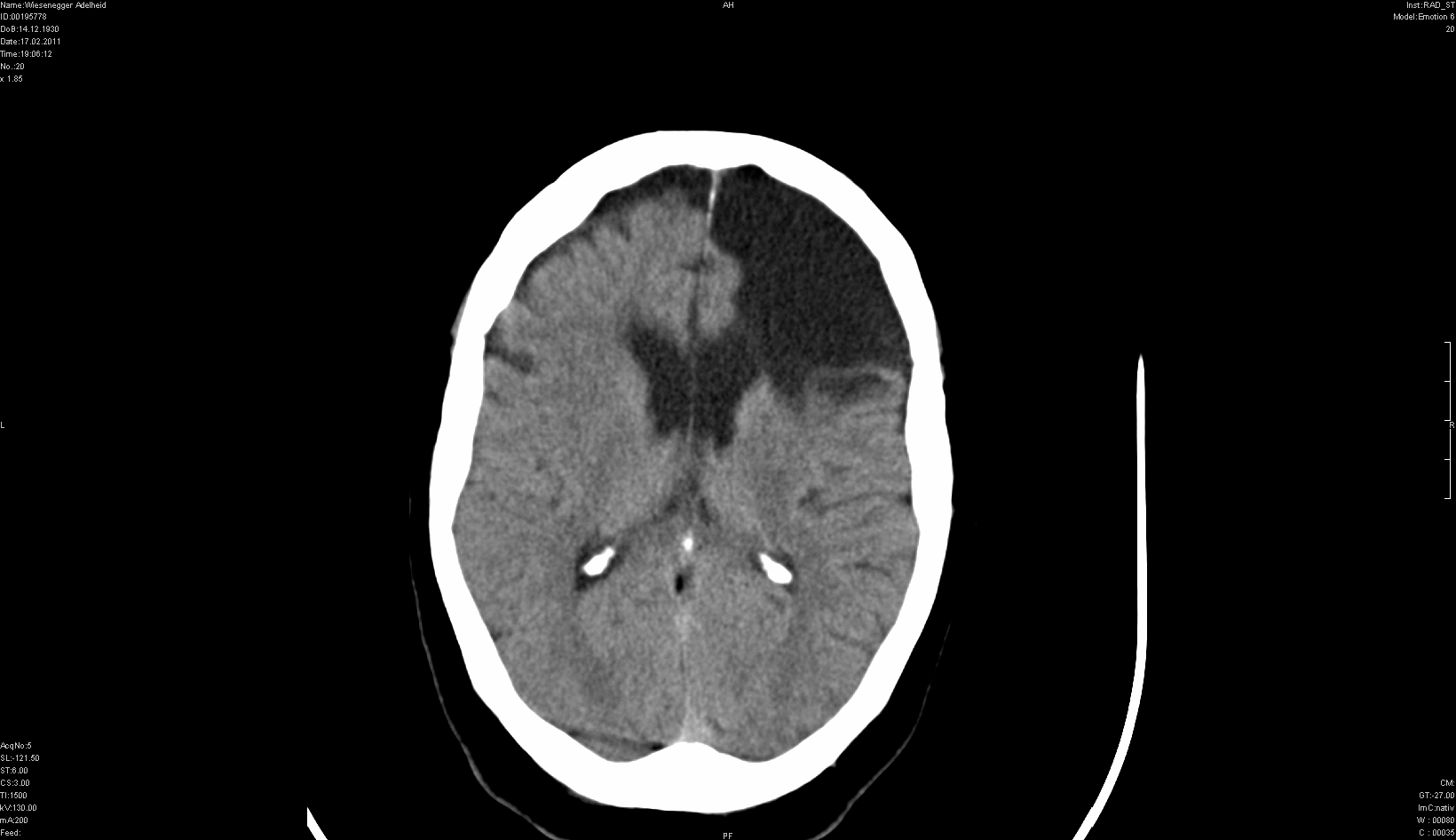 27
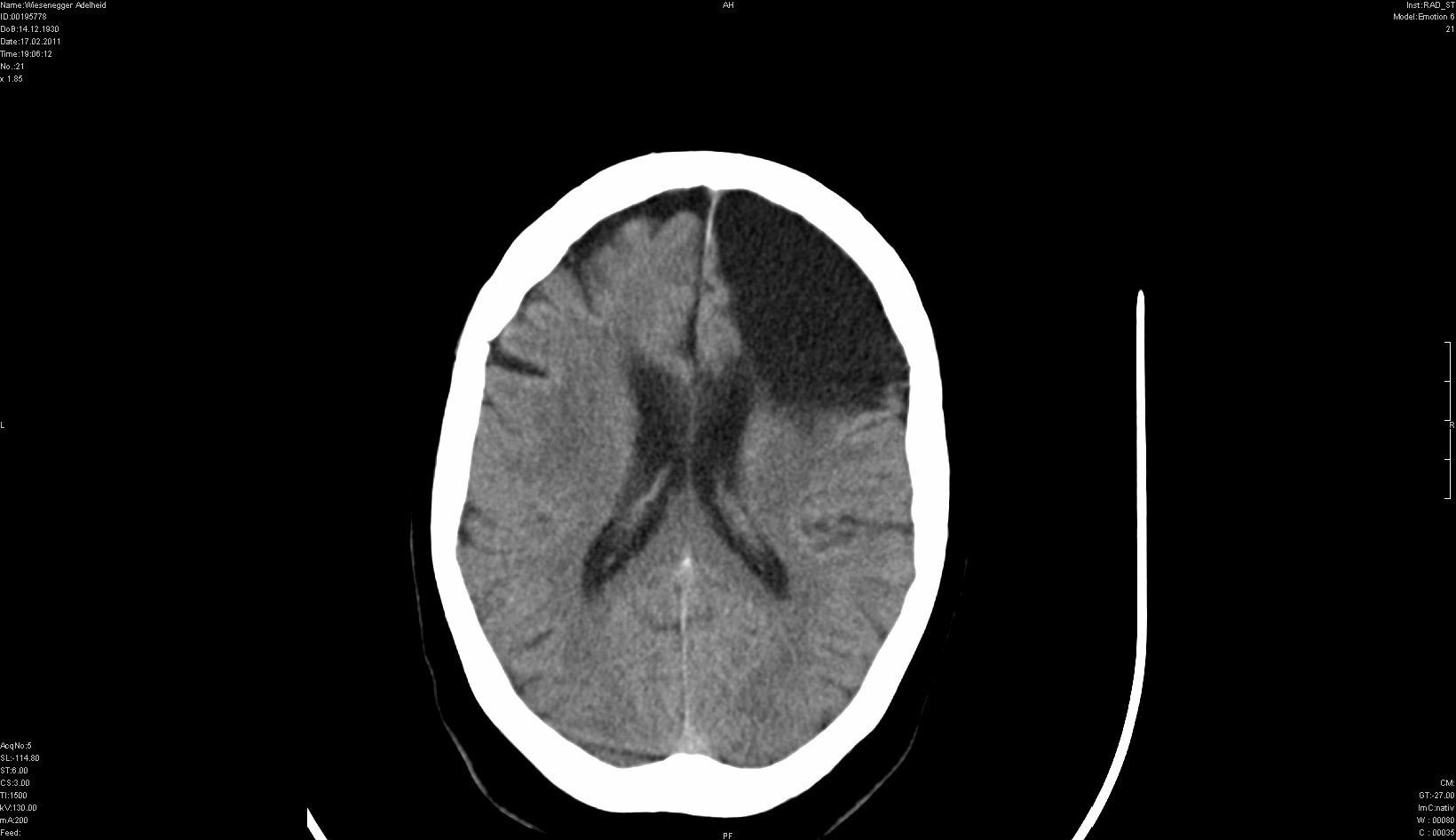 28
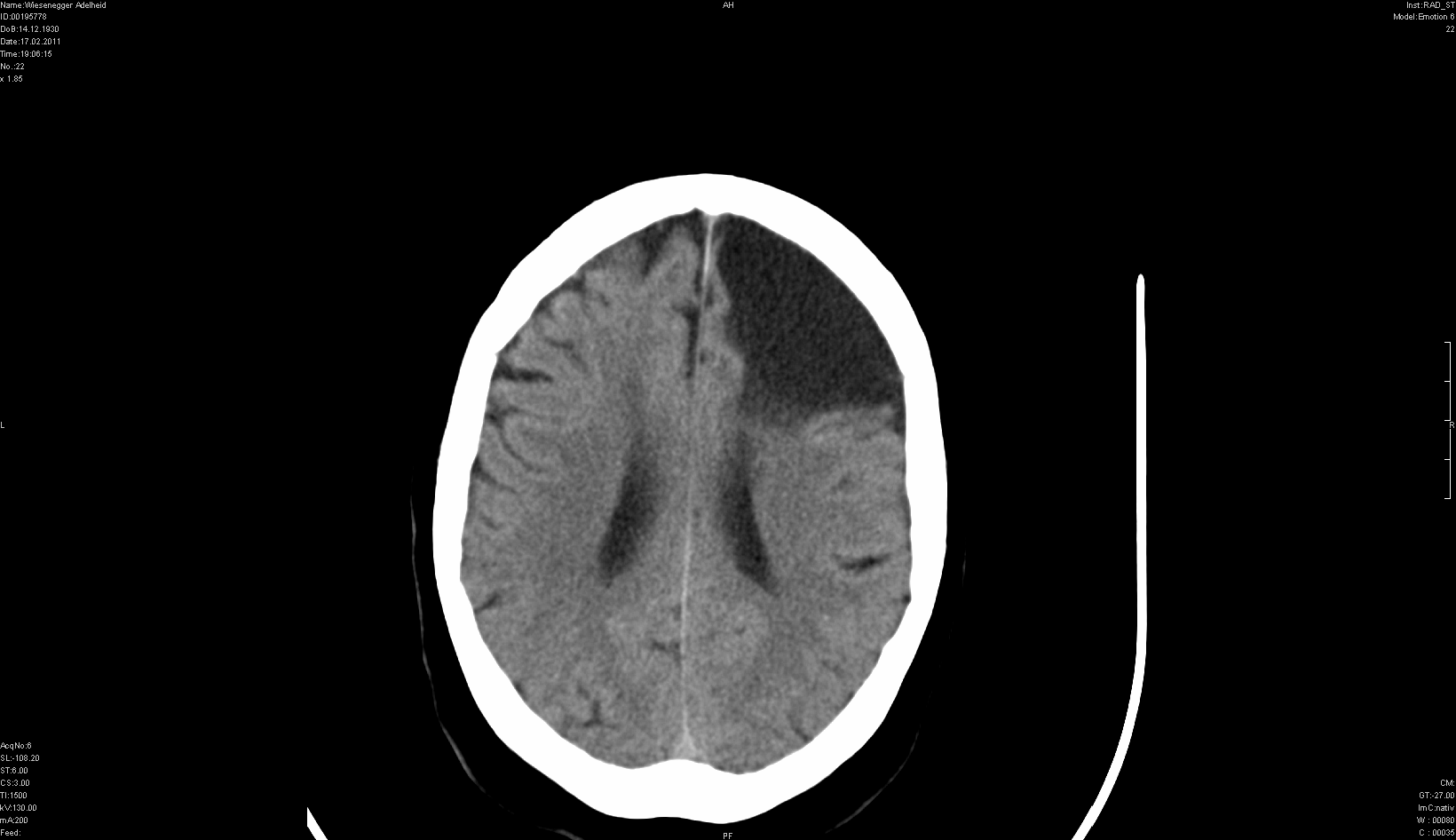 29
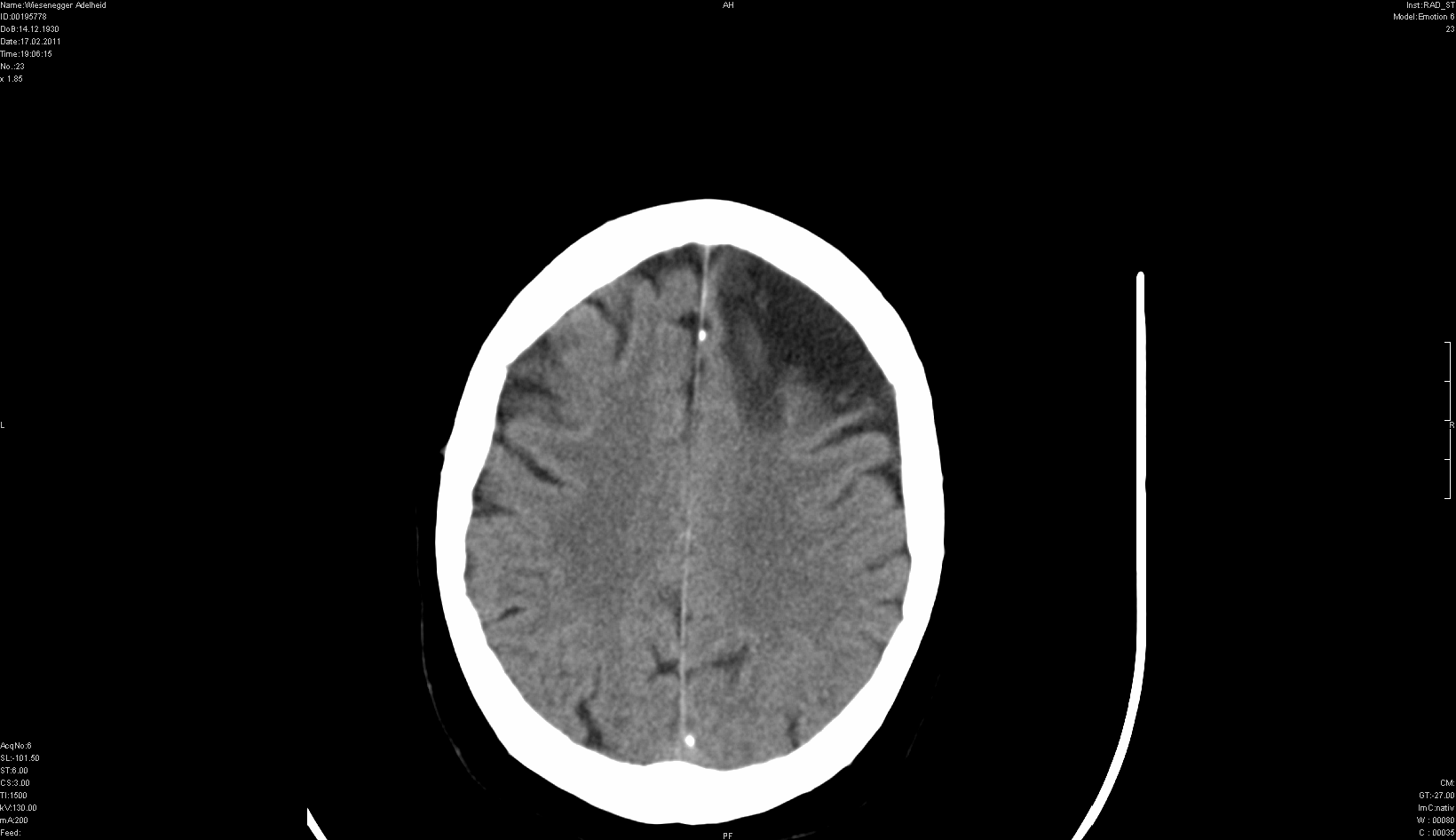 30
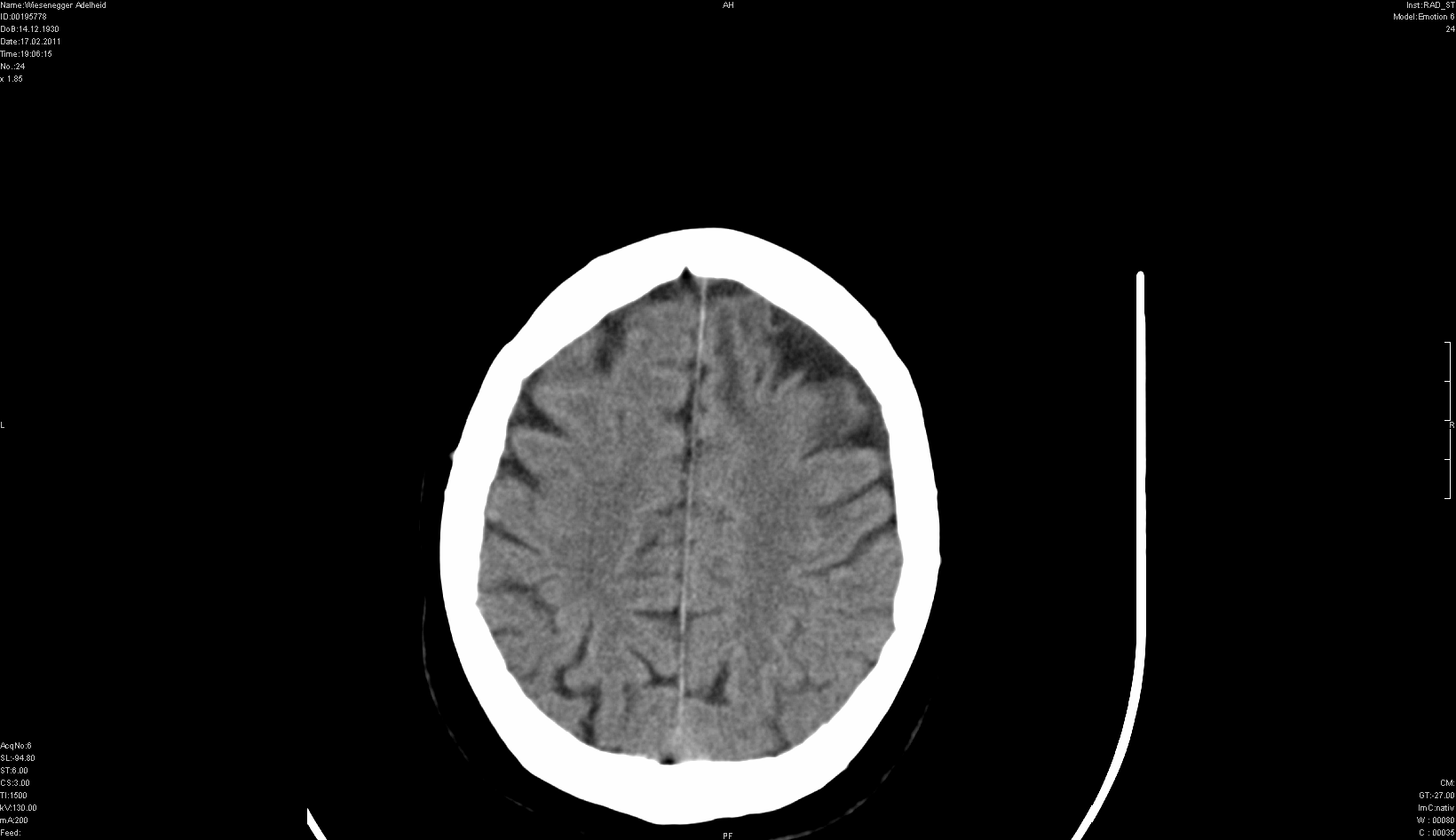 31
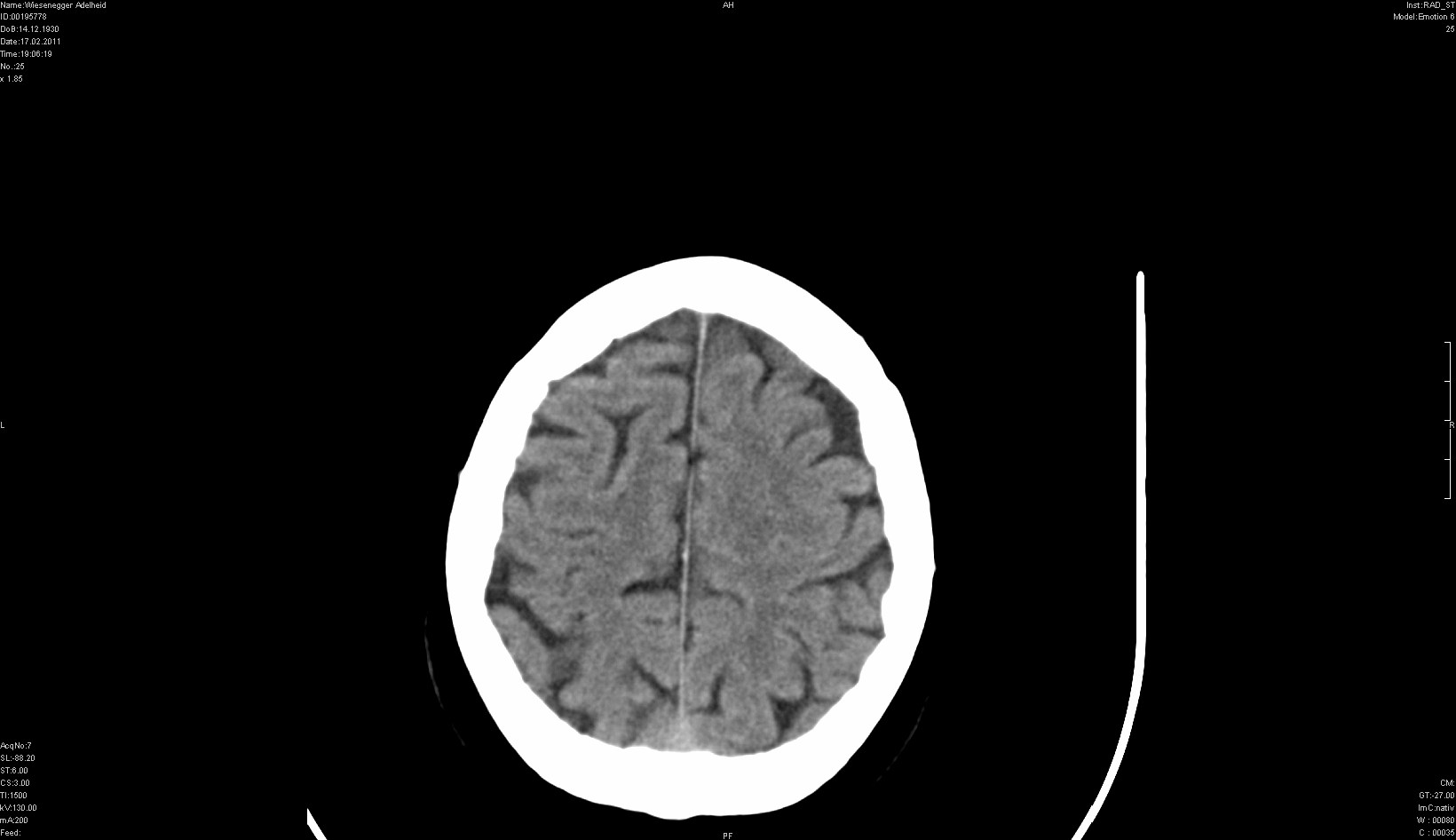 32
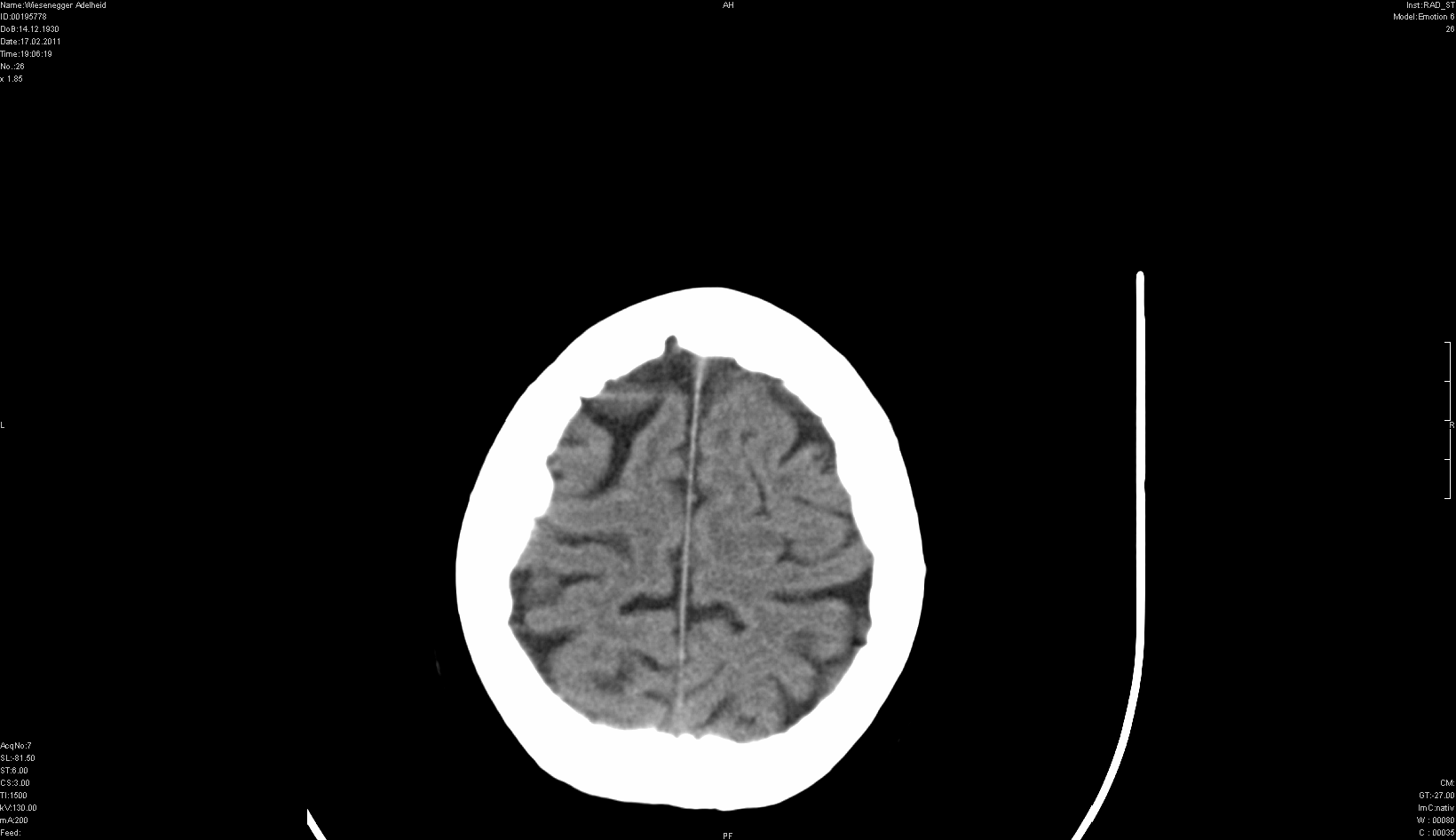 33
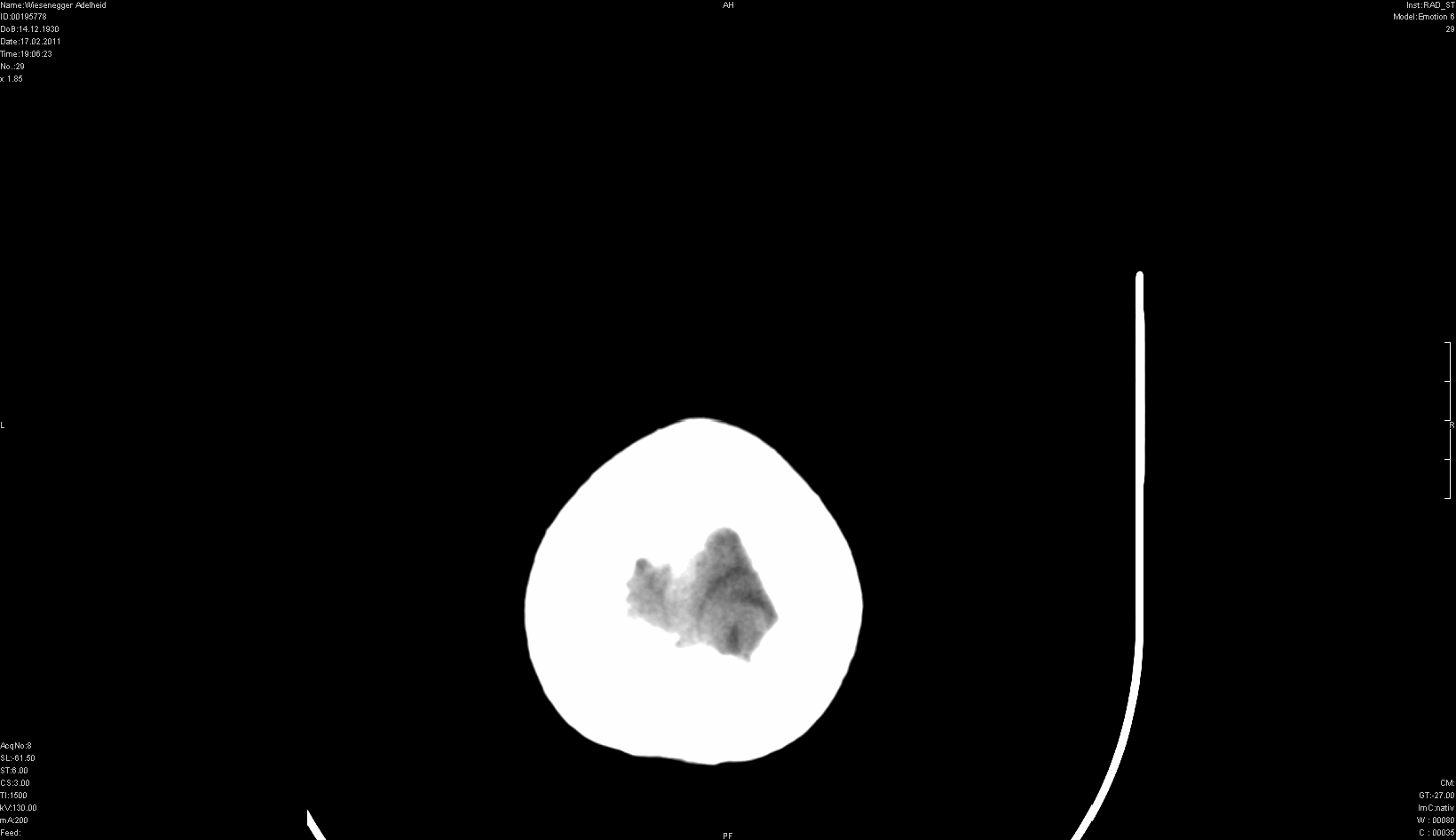 34